The journey to a SMART University
Nicholas Krul – Higher Education Solution Specialist
nick@nec.xon.co.za
What is a SMART campus?
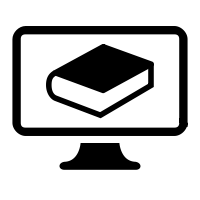 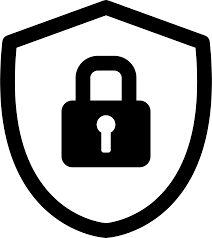 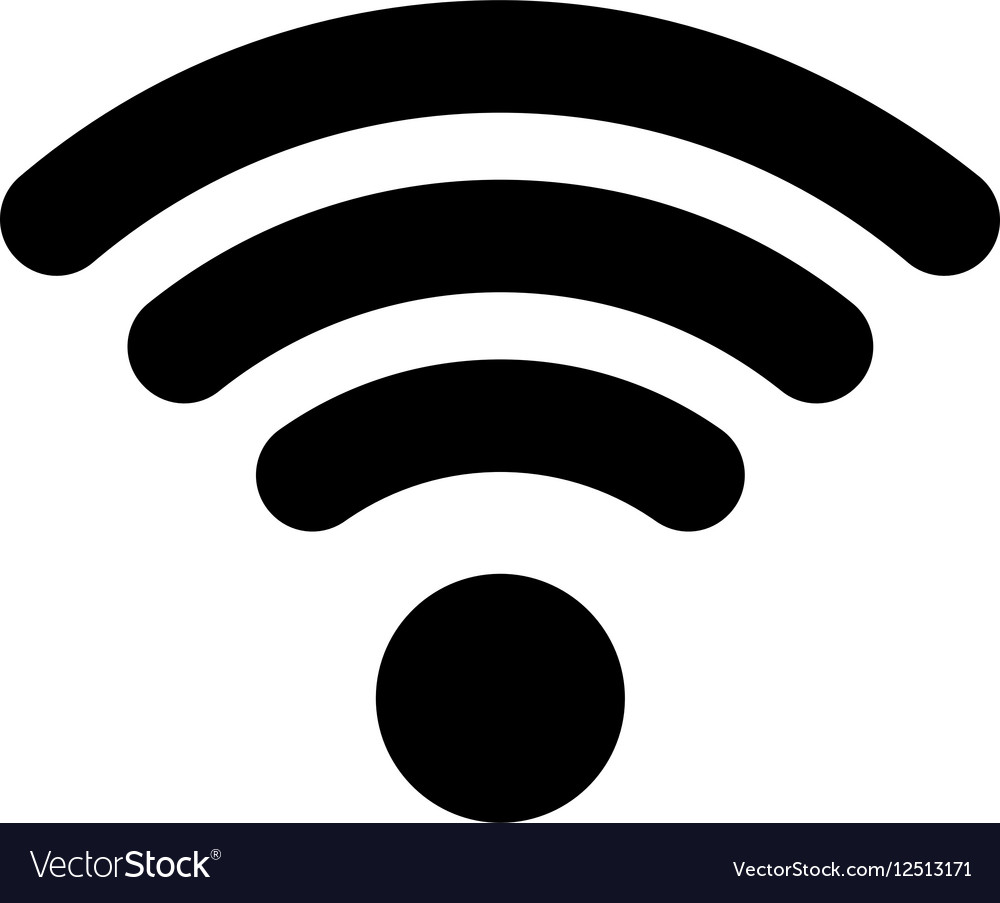 Always-on
connectivity
Advanced 
Cyber-Security
E-Learning
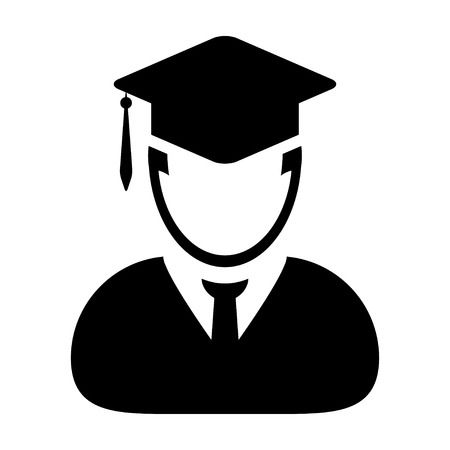 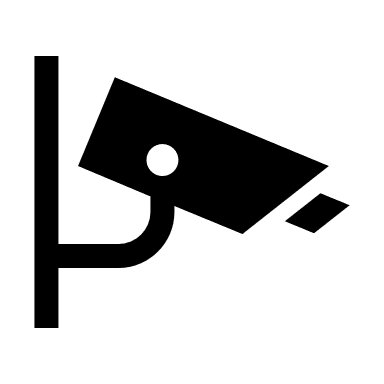 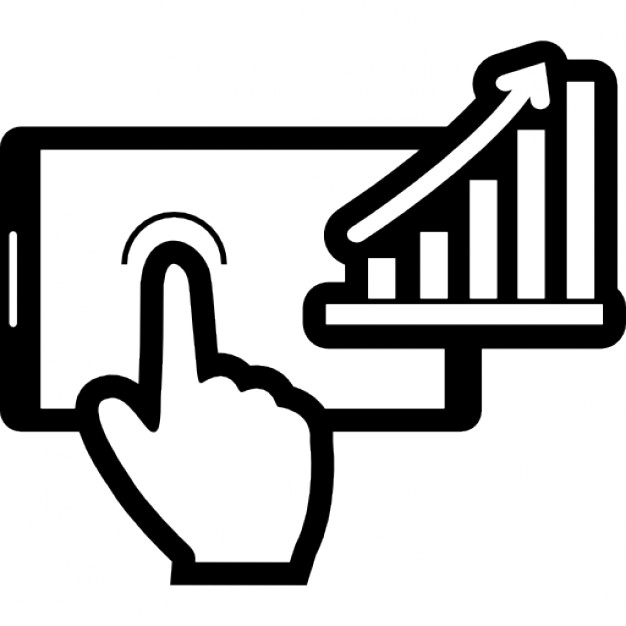 Safe Environment
Academic
Credibility
Data-driven
Technologies that support a SMART campus
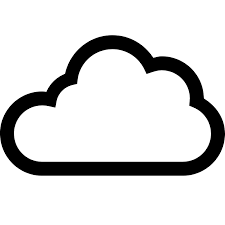 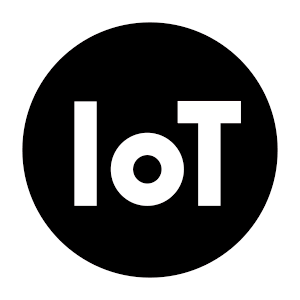 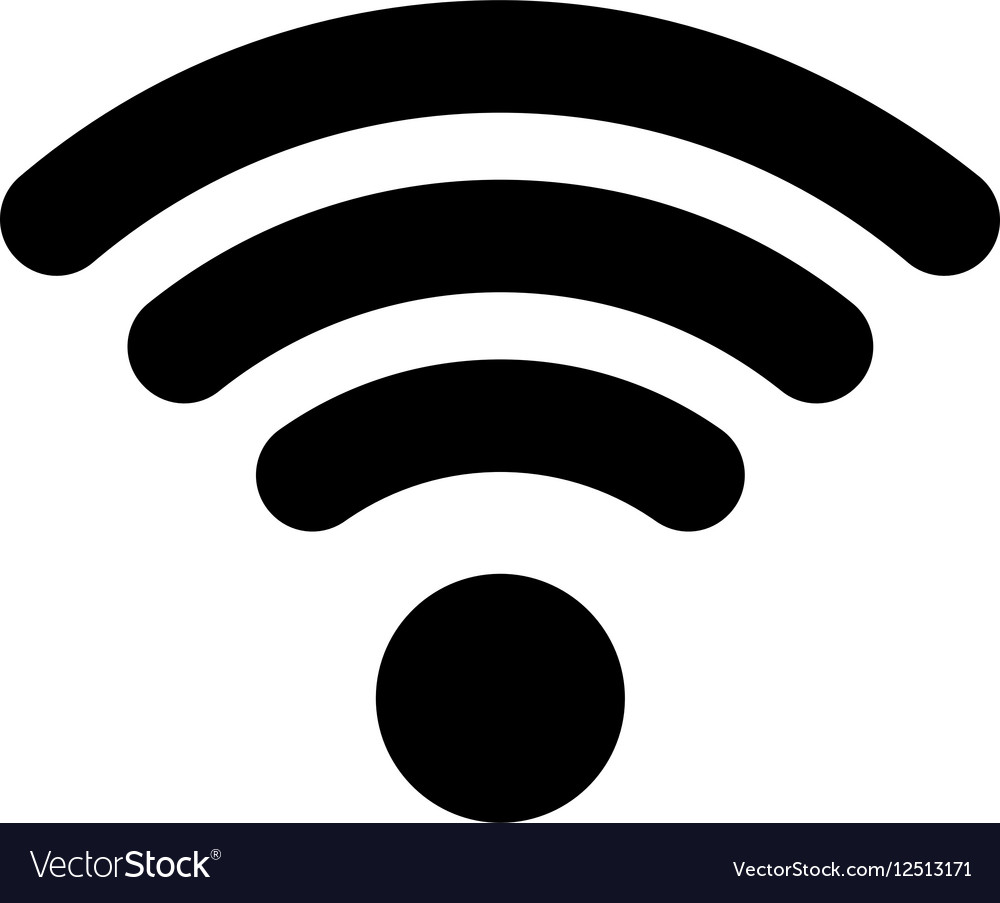 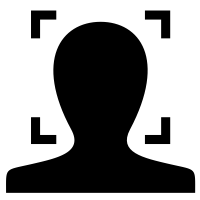 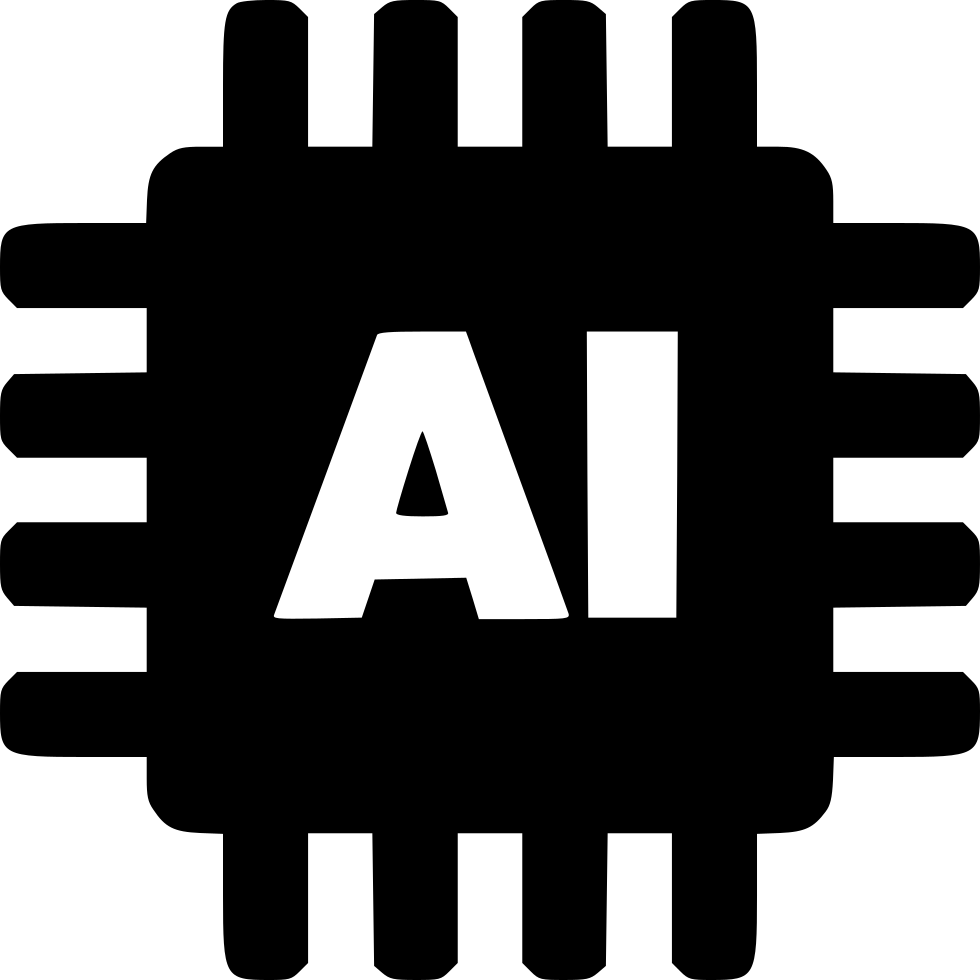 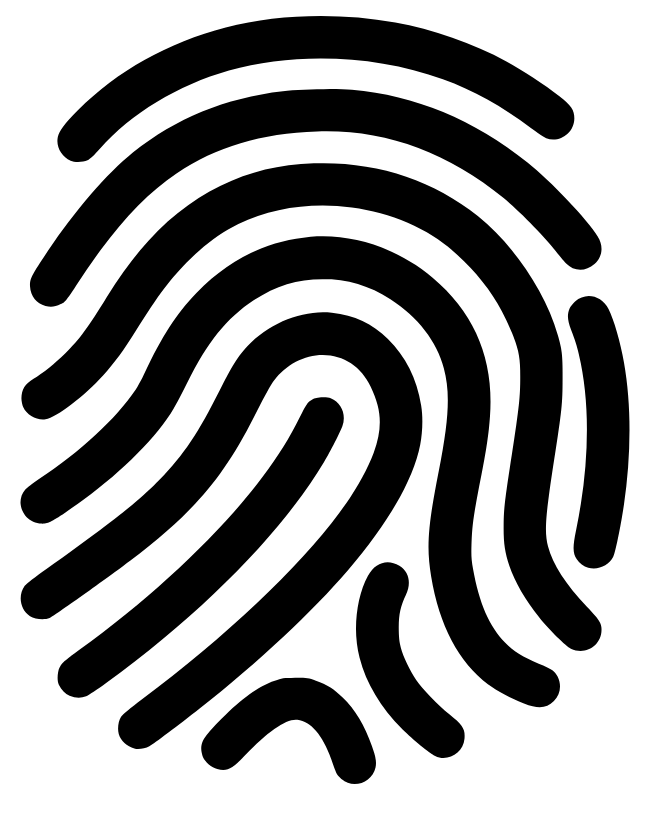 What are today’s priorities?
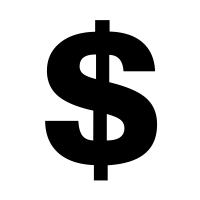 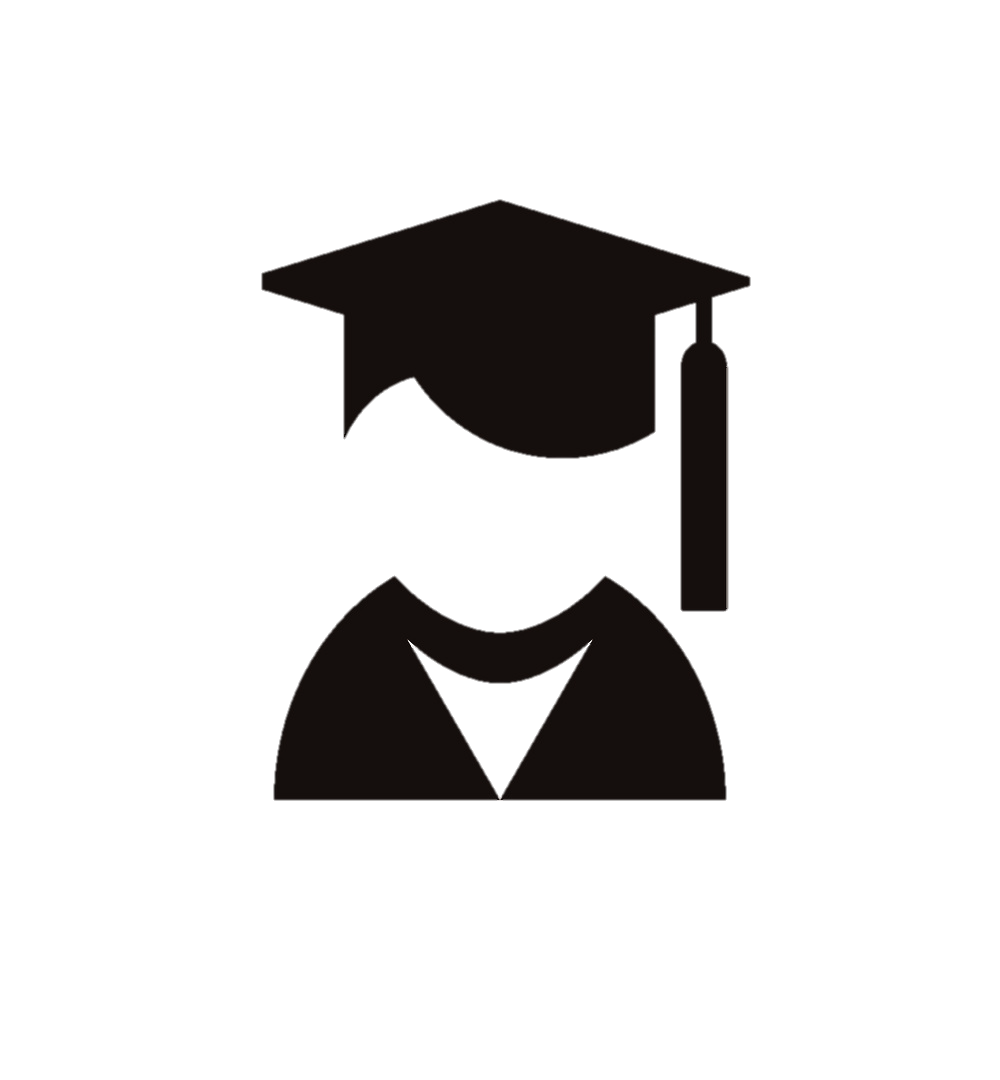 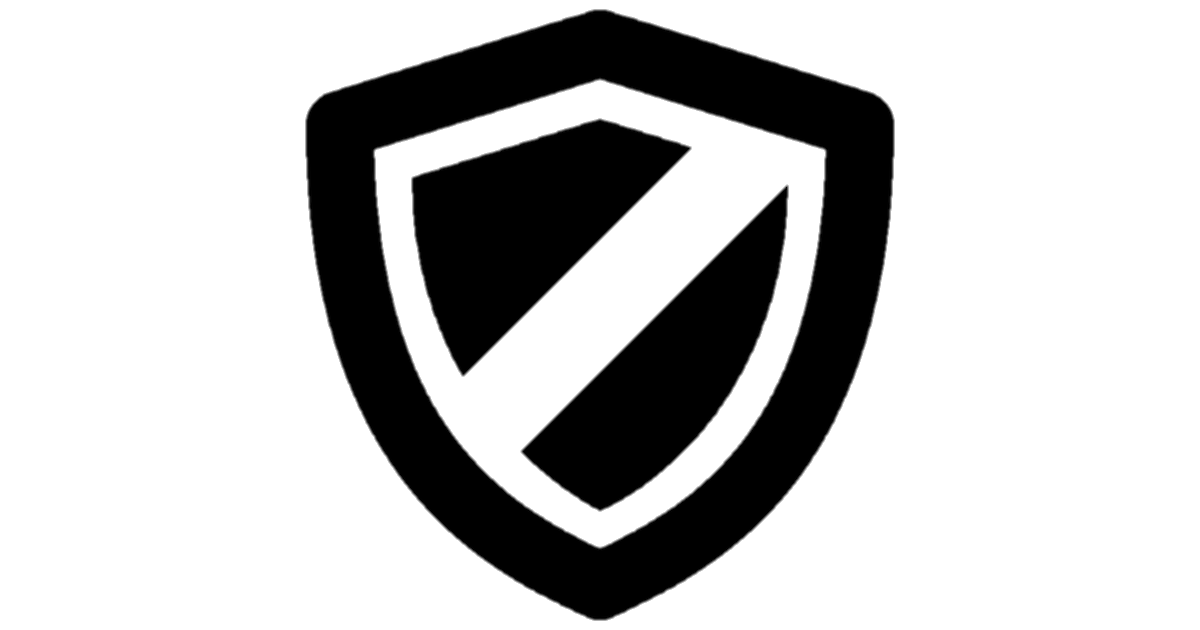 Financial
Security
Education
Delivery:
Lecture-hall based
Online / e-learning
Correspondence

Assessment:
Assignments
Exams
Revenue: 
Enrolments & Fees
Research output
Intellectual Property
Real Estate

Costs:
Facilities
IT
Human Resources
Physical: 
Access control
Crime prevention

Cyber:
Data loss
Ransomware
Malware
Phishing
Denial of service
Etc etc etc
The role of the African NREN
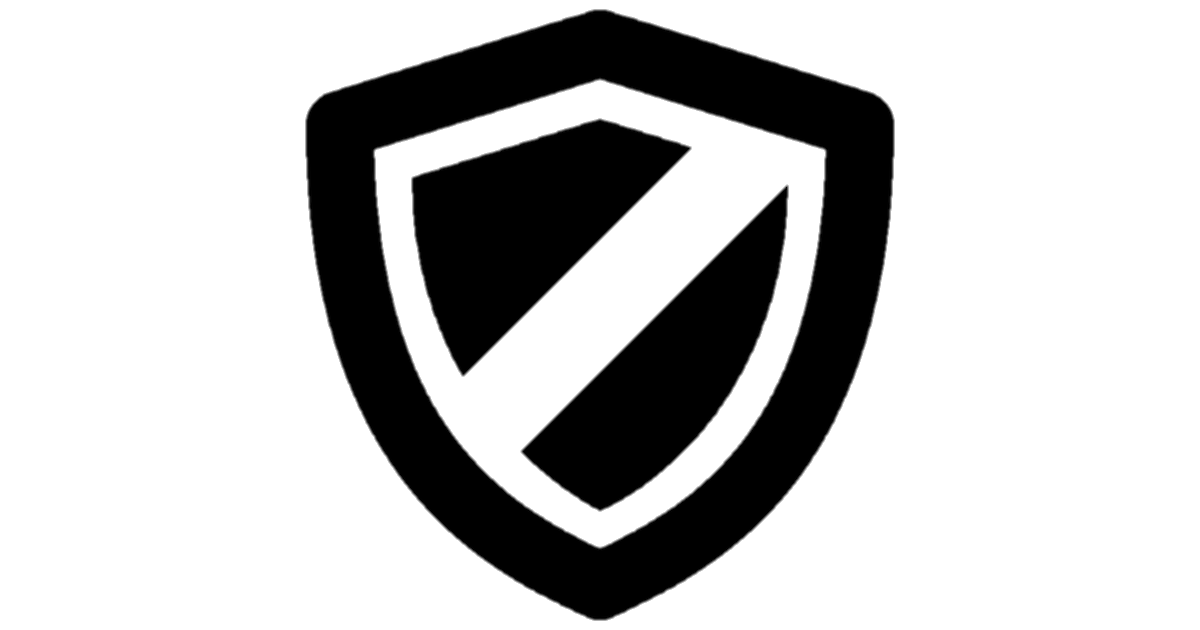 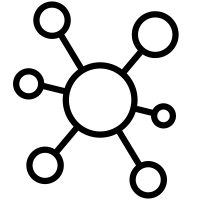 TODAY
TOMORROW
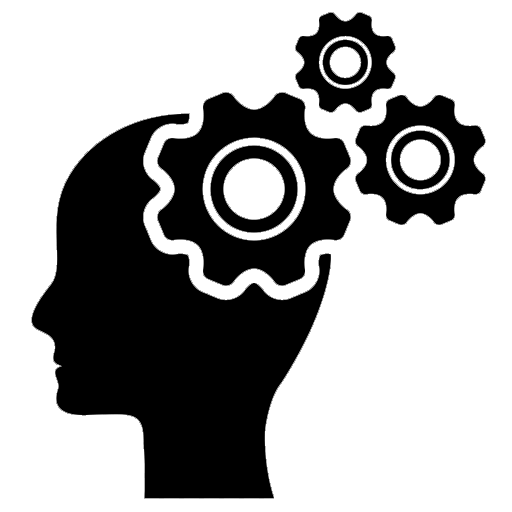 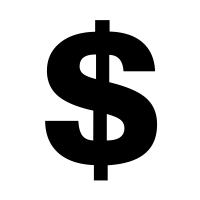 The campus of today
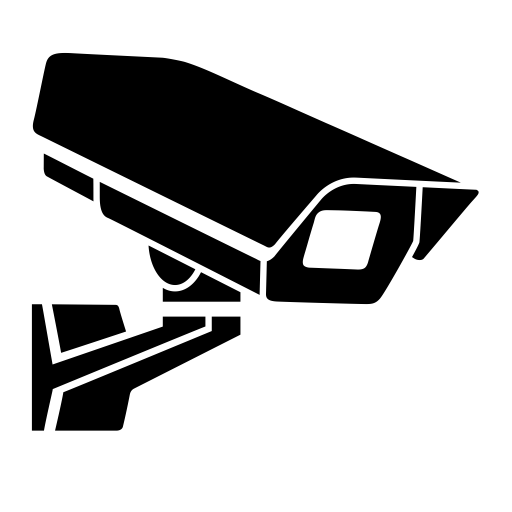 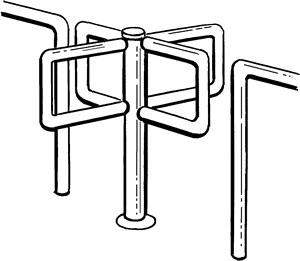 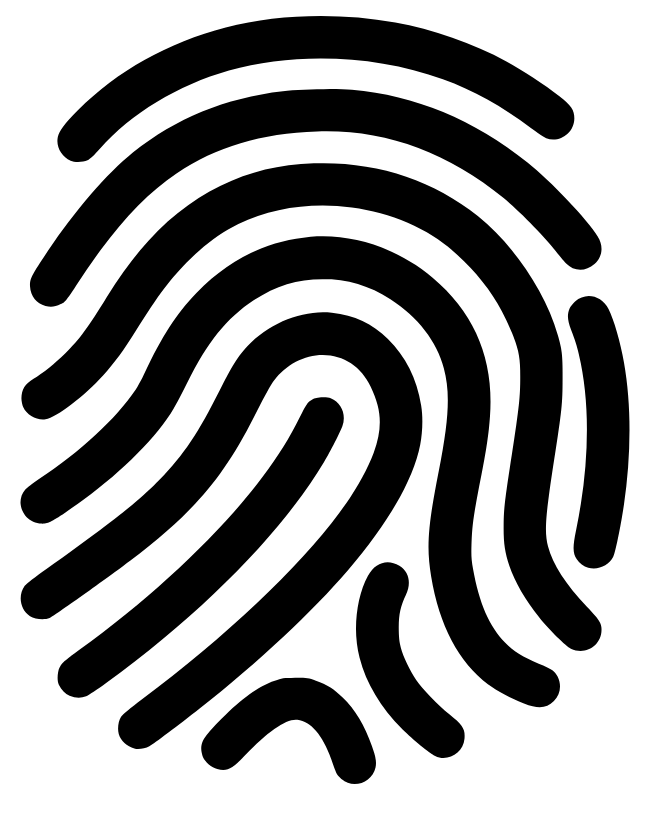 PHYSICAL
Access Control
CCTV
Identification
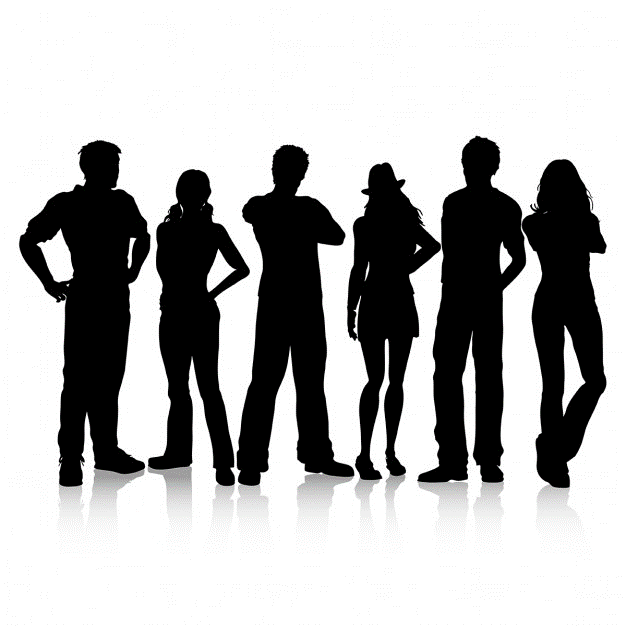 Students & researchers
Faculty & staff
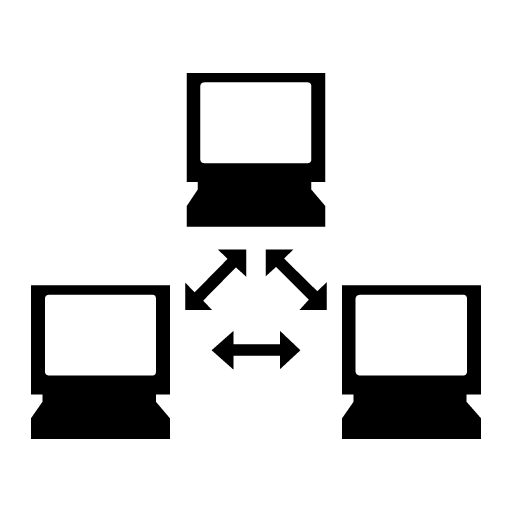 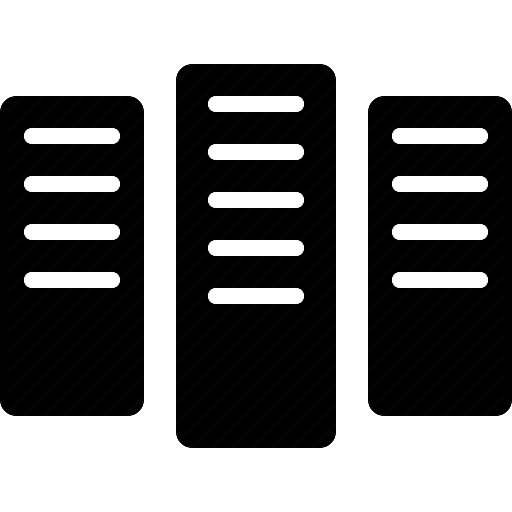 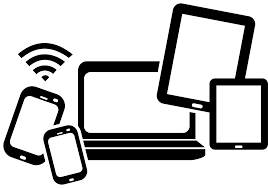 CYBER
Network &
IT infrastructure
Data
BYOD
The campus of today with technology integration
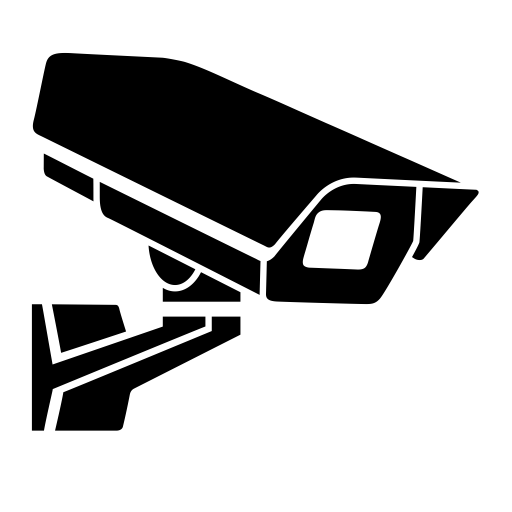 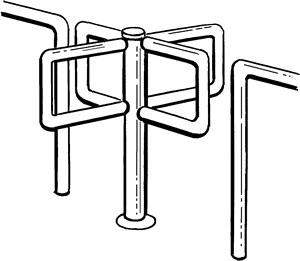 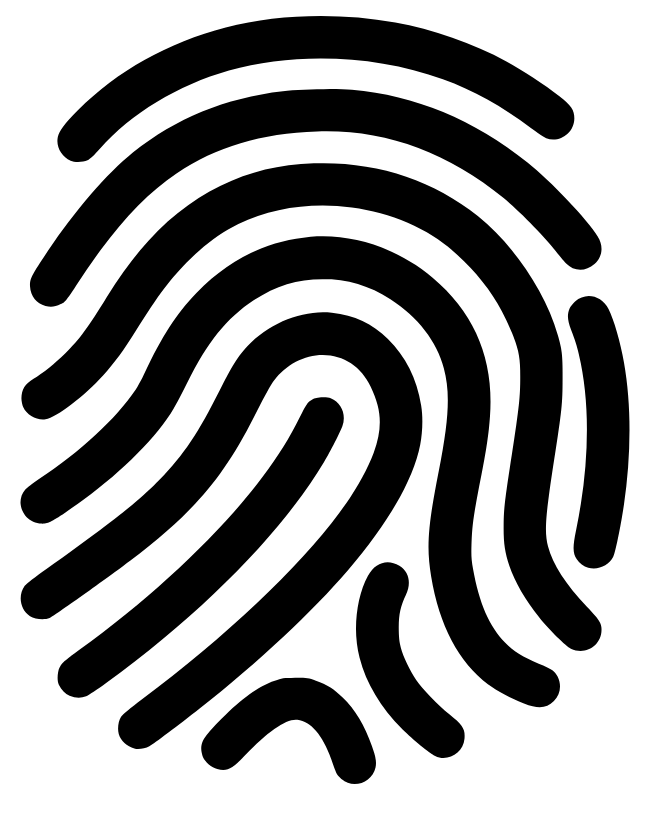 Access Control
CCTV
Identification
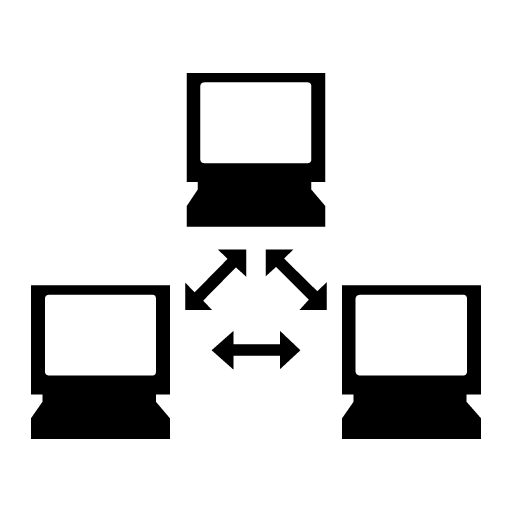 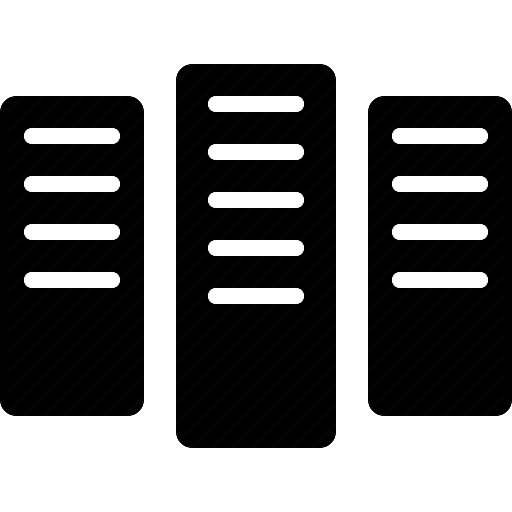 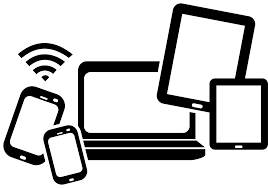 Network &
IT infrastructure
Data
BYOD
The campus of tomorrow
OUTPUT
INPUT
Network
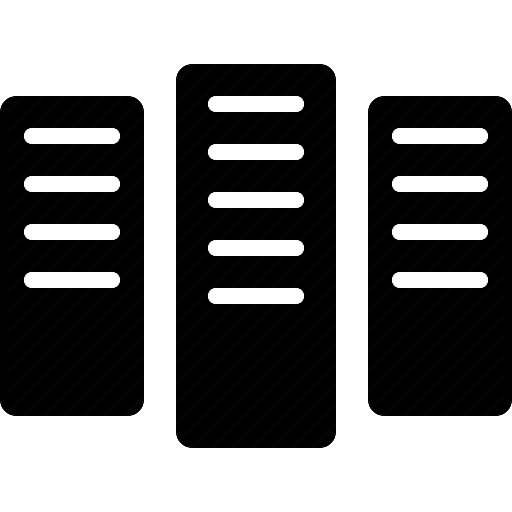 Reactive
Systems
Proactive
Users
Data
Predictive
Devices
Analytics
Benefits of the SMART university
Improved physical and cyber safety
Less financial burden and increased revenue
More credible academic results and research output
………………………………………………………..
How SMART is your campus?
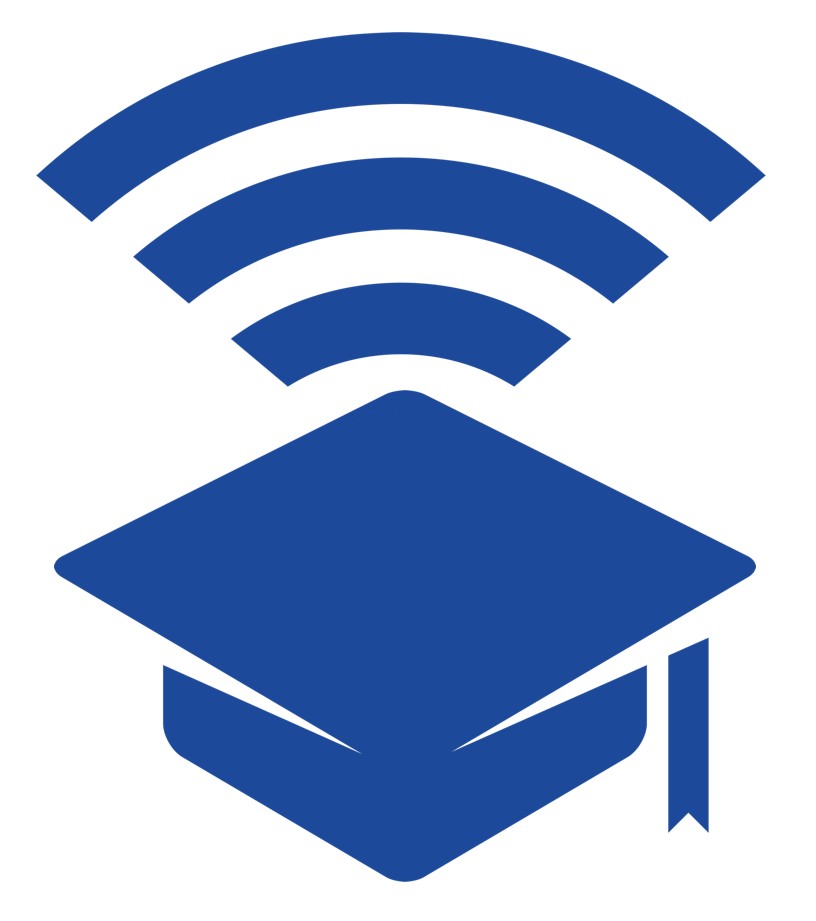 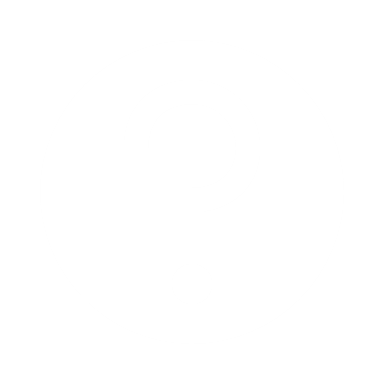